INSTITUCION EDUCATIVA SAN JOSEBIENVENIDOS A LA RENDICION DE CUENTASGESTION COMUNITARIASEGUNDO SEMESTRE AÑO LECTIVO 2021
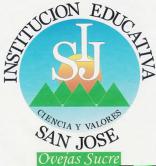 INSTITUCION EDUCATIVA SAN JOSEDurante el segundo semestre del año lectivo 2021, la institución atendió  a 1.314 estudiantes, dando continuidad al proceso escolar utilizando la modalidad presencial en alternancia, para lo cual se acondicionaron todas las sedes y se pusieron en practica los protocolos de bioseguridad orientados en la Directiva 05 del MEN.A todos los estudiantes se le entregaron las guías para el tercer y cuarto periodo, se utilizaron diferentes estrategias y medios tecnológicos para evitar la deserción escolar.
La institución entregó a los estudiantes de preescolar y básica primaria libros para el segundo semestre, donados por el programa PTA . Los estudiantes de preescolar y básica primaria fueron  beneficiados con el programa PAE entregándoles una canasta alimenticia para preparar en casa, por la fundación Sembrando Futuro, auspiciado por la alcaldía municipal.
PREPARACION DE LAS SEDES PARA RECIBIR A LOS ESTUDIANTES EN PRESENCIALIDAD MODALIDAD ALTERNANCIA
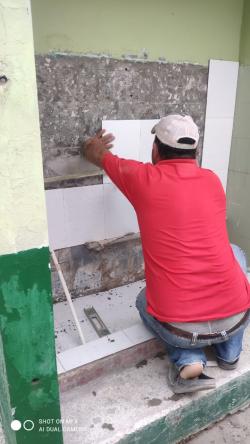 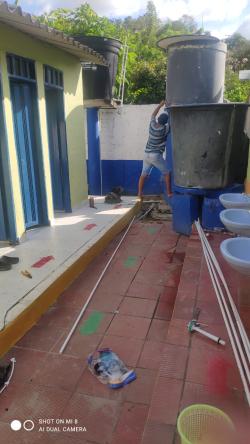 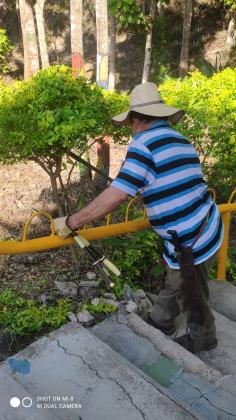 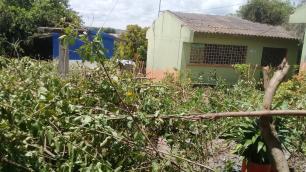 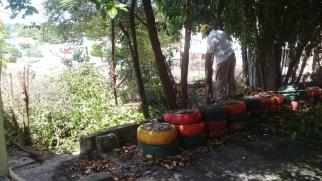 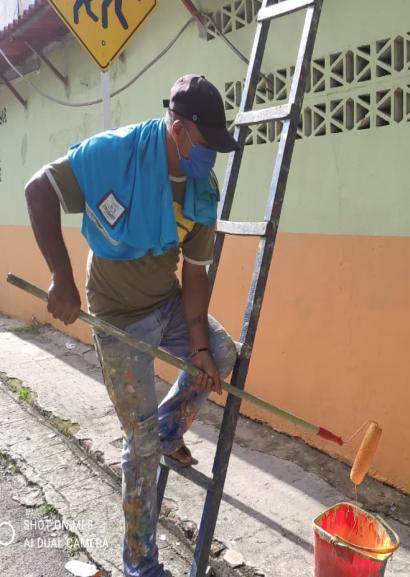 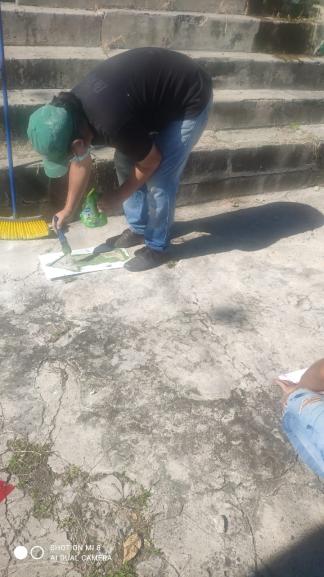 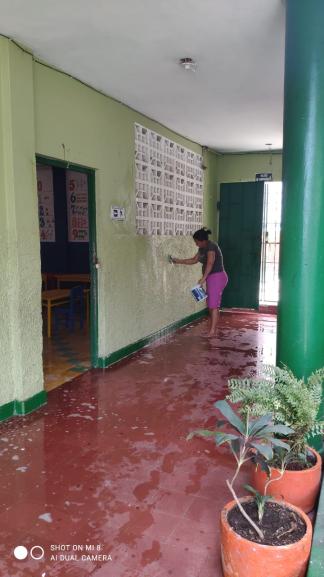 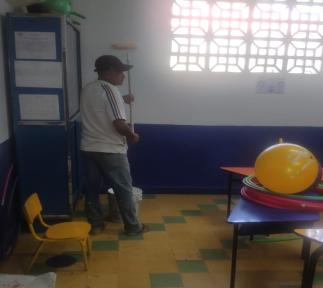 BIENVENIDA A LOS ESTUDIANTES A LA PRESENCIALIDAD EN ALTERNANCIA
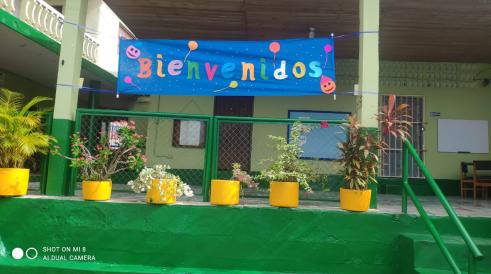 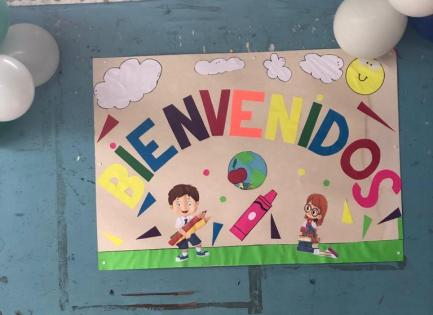 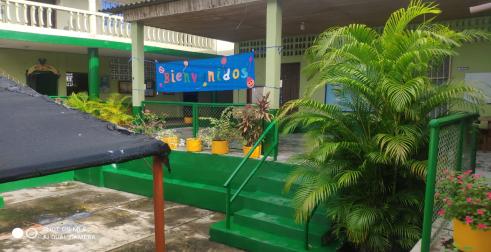 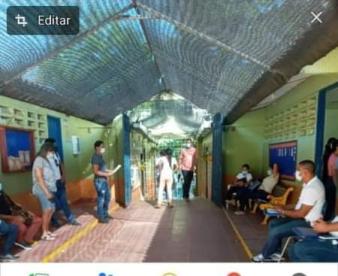 APLICANDO PROYOCOLOS DE BIOSEGURIDAD
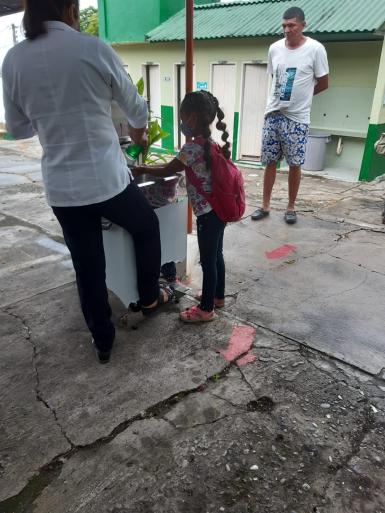 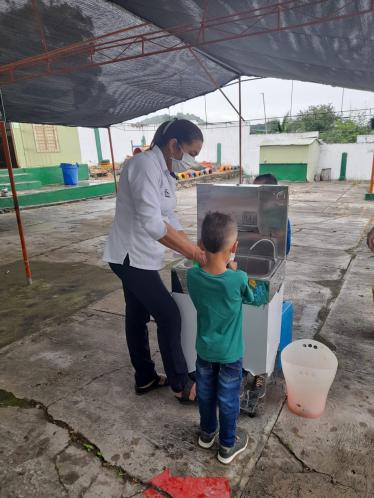 ESTUDIANTES EN PRESENCIALIDAD MODALIDAD ALTERNANCIA
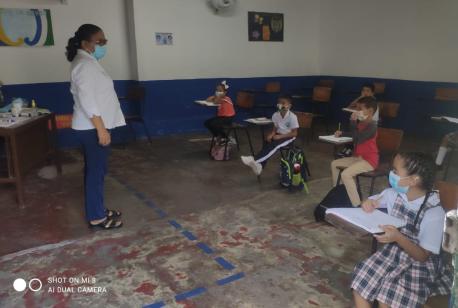 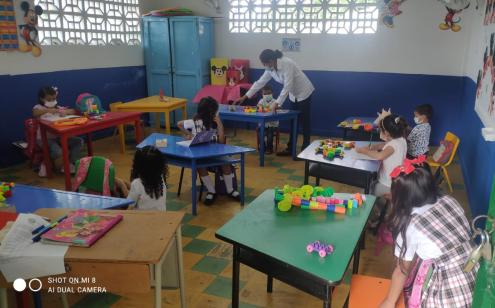 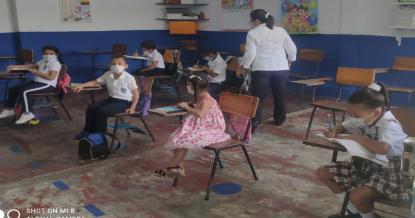 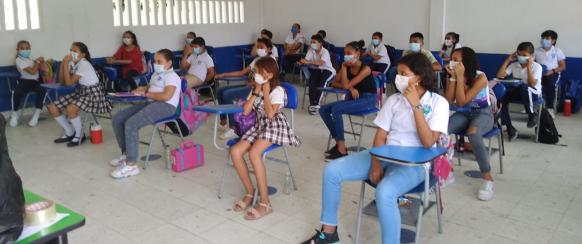 ENTREGA DE GUIAS
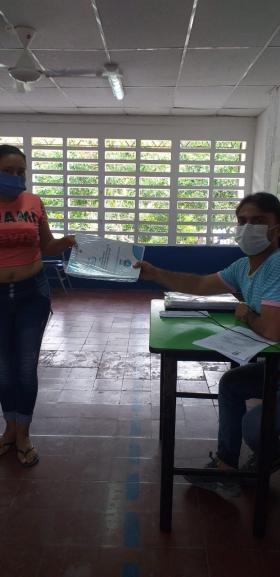 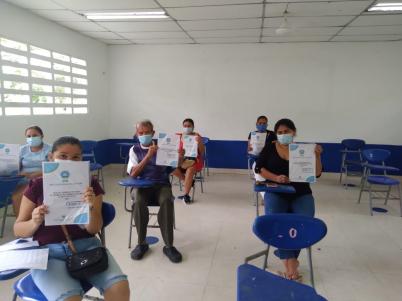 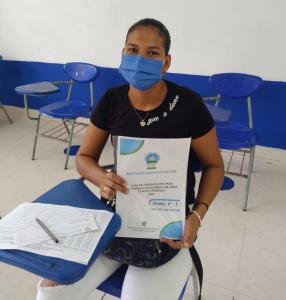 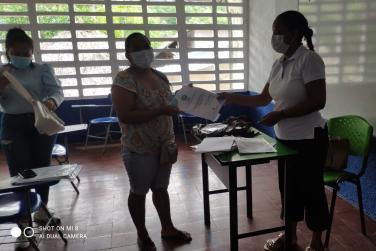 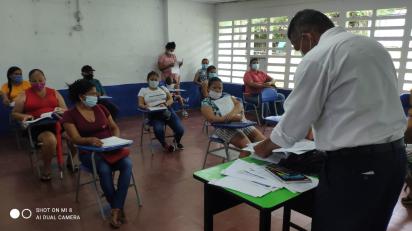 ENTREGA DEL COMPLEMENTO ALIMENTICIO (PAE)
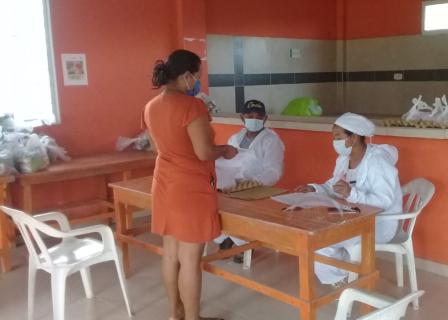 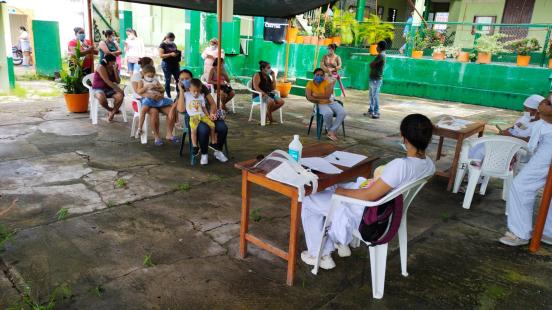 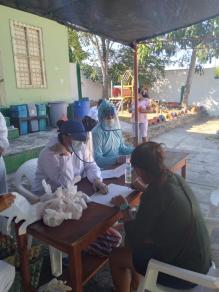 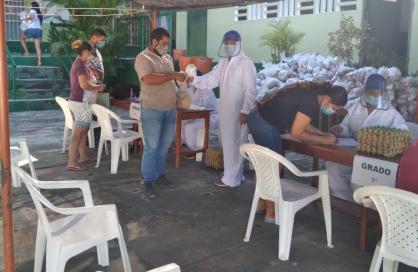 PARTICIPACION DE LA COMUNIDAD SANJOSEISTEEn el segundo semestre la participación de la comunidad educativa fue muy activa, los padres de familia asistieron en forma presencial al llamado a reuniones, los directivos, docentes, administrativos, personal de servicios generales, participó en todas las actividades programadas en el POA institucional, como el cumpleaños de la institución, primeras comuniones, ejecución de actividades de los proyectos pedagógicos, certificación de estudiantes, ceremonia de graduación y otras.
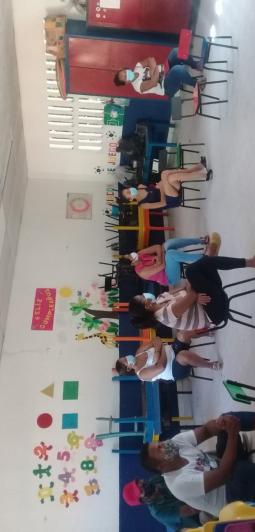 REUNION CON PADRES DE FAMILIA
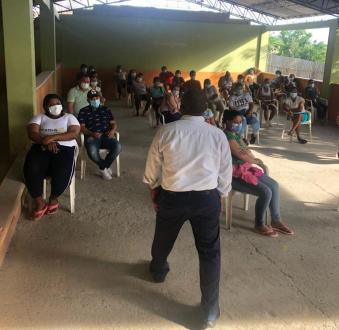 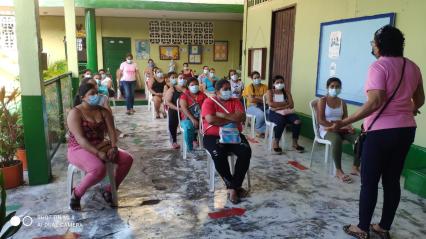 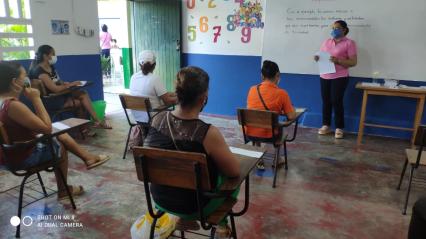 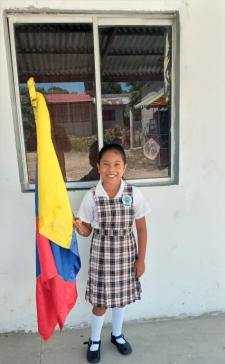 IZADA DE BANDERA
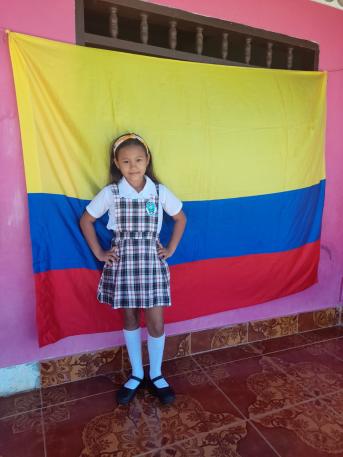 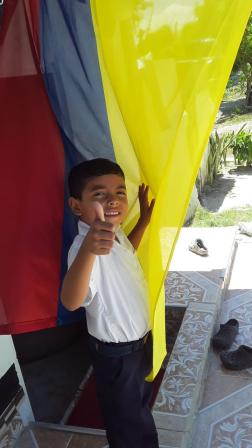 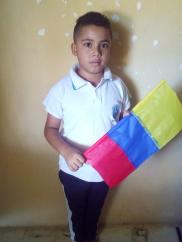 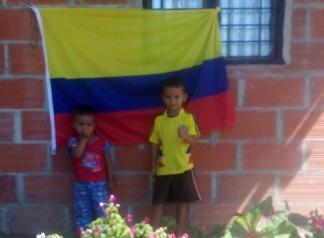 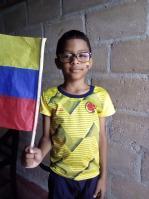 RENDICION DE CUENTAS PRIMER SEMESTRE AÑO 2021
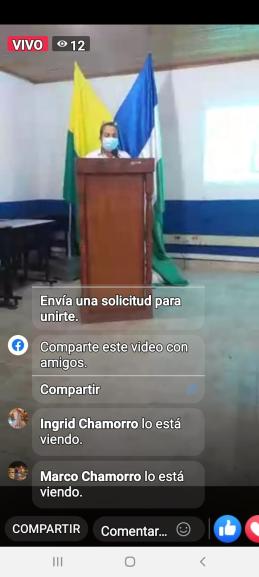 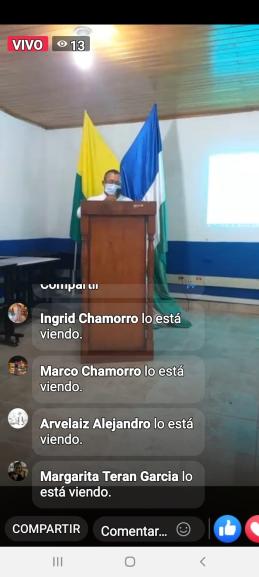 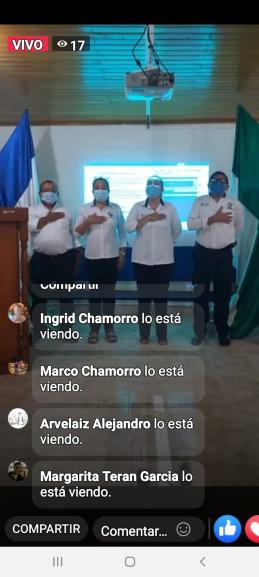 CUMPLEAÑOS INSTITUCION EDUCATIVA SAN JOSE
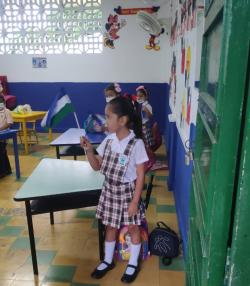 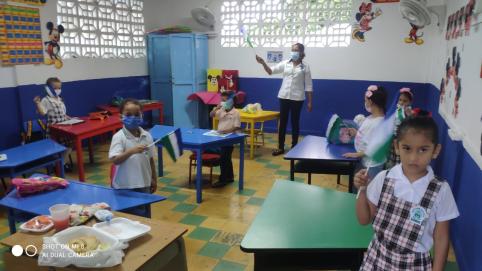 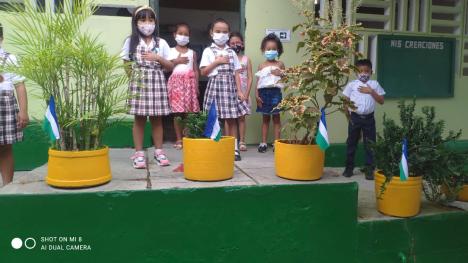 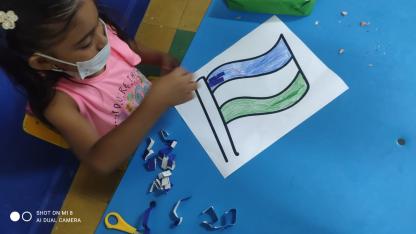 PRIMERA COMUNION
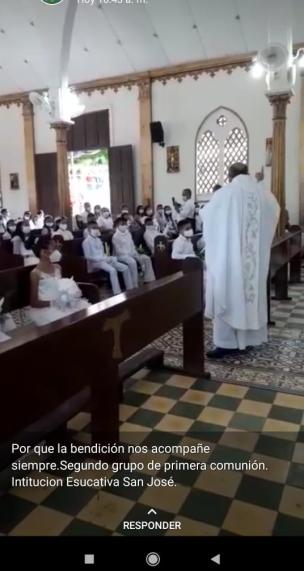 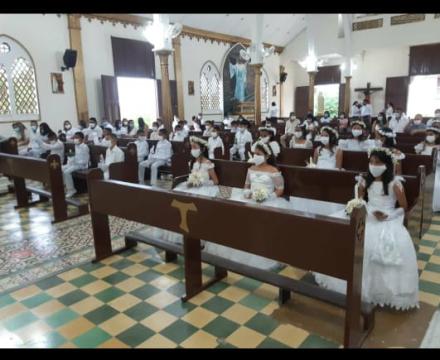 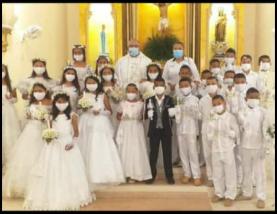 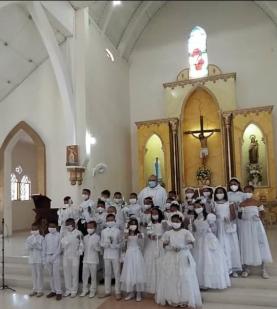 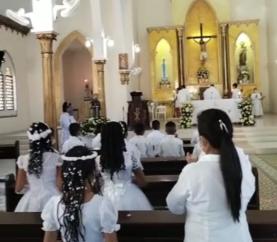 GRADOS DEL GRADO 11º
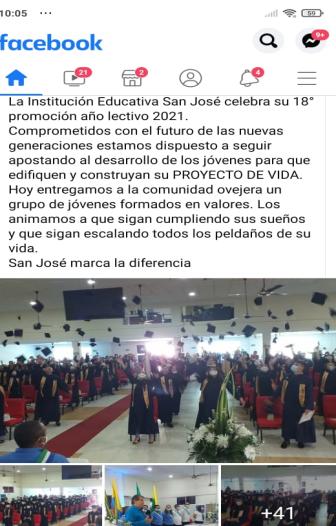 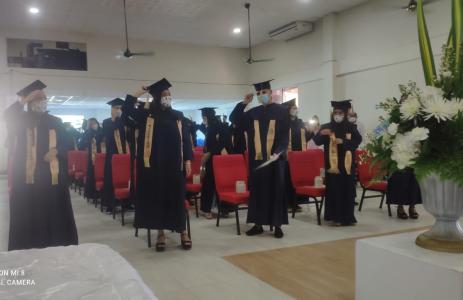 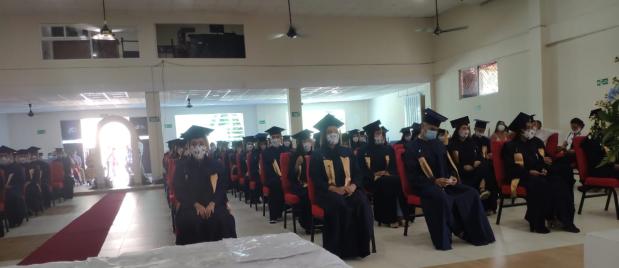 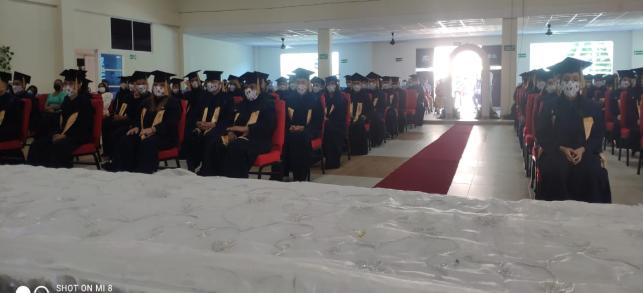 CERTIFICACION A LOS ESTUDIANTES DEL GRADO QUINTO
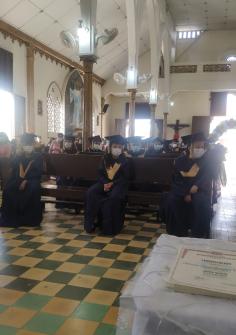 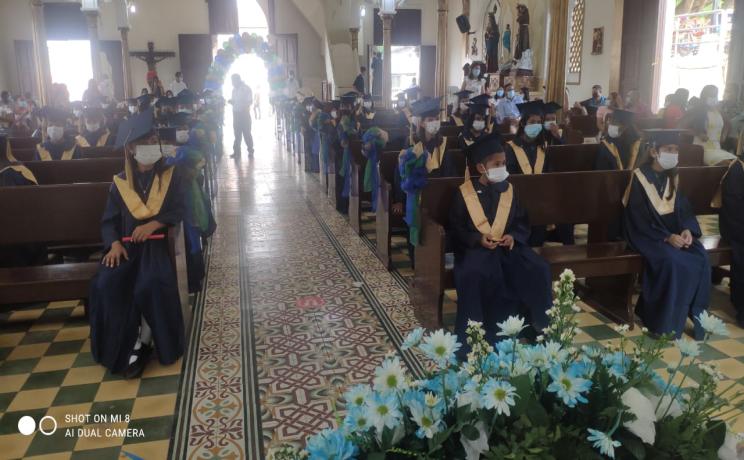 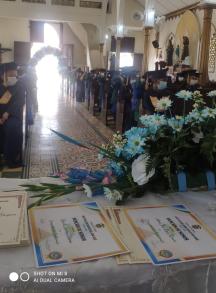 CERTIFICACION A LOS ESTUDIANTES DEL GRADO TRANSICION
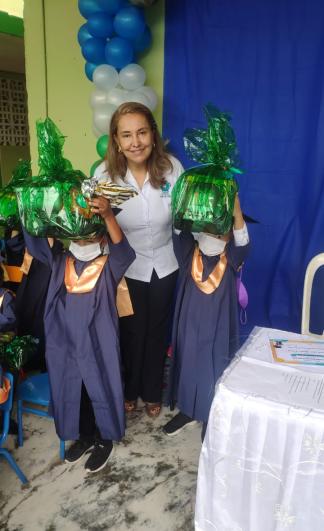 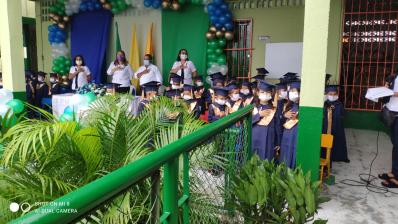 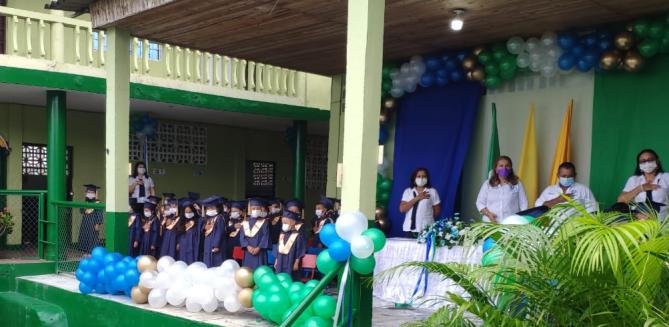 TAMBIÉN SE CUMPLIÓ CON LAS EXIGENCIAS DE LA SED, Y LA SECRETARIA DE EDUCACIÓN MUNICIPAL.SEMANA DE DESARROLLO INSTITUCIONAL
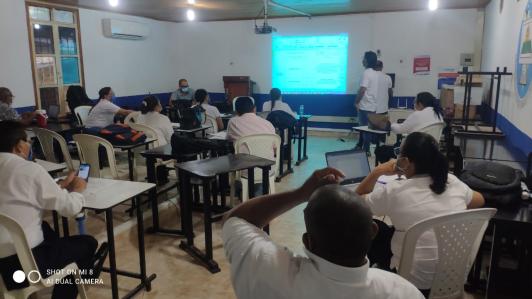 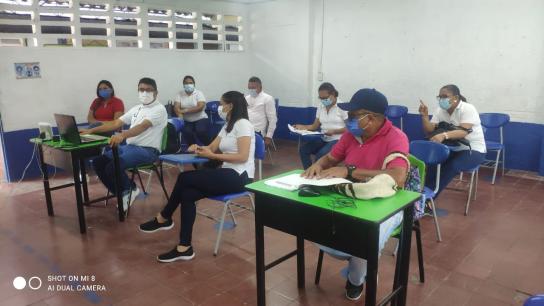 MUCHAS GRACIAS POR SU ASISTENCIA
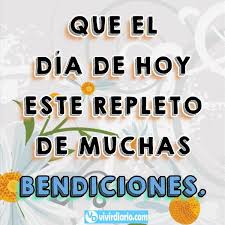